Chapter 4
IHRM in cross-border MERGERS & ACQUISITIONS, international alliances,and medium-sizedenterprises(SMEs)
Objectives
You want to understand how these relate to IHRM:
Cross-border alliances
Equity-based alliances (M&As, IJVs)
Globalizing SMEs
Cross-border alliances
Cross-border alliances are cooperative  agreements between two or more firms from different national backgrounds, which are intended to benefit all partners.
- A non-equity cross-border alliance ‘is an investment vehicle in which profits and other responsibilities are assigned to each party according to a contract. Each party cooperates as a separate legal entity and bears its own liabilities’.- Equity modes involve a ‘foreign direct investor’s purchase of shares of an enterprise in a countryother than its own
Figure 4.1
Equity & non-equity modes of foreign operation
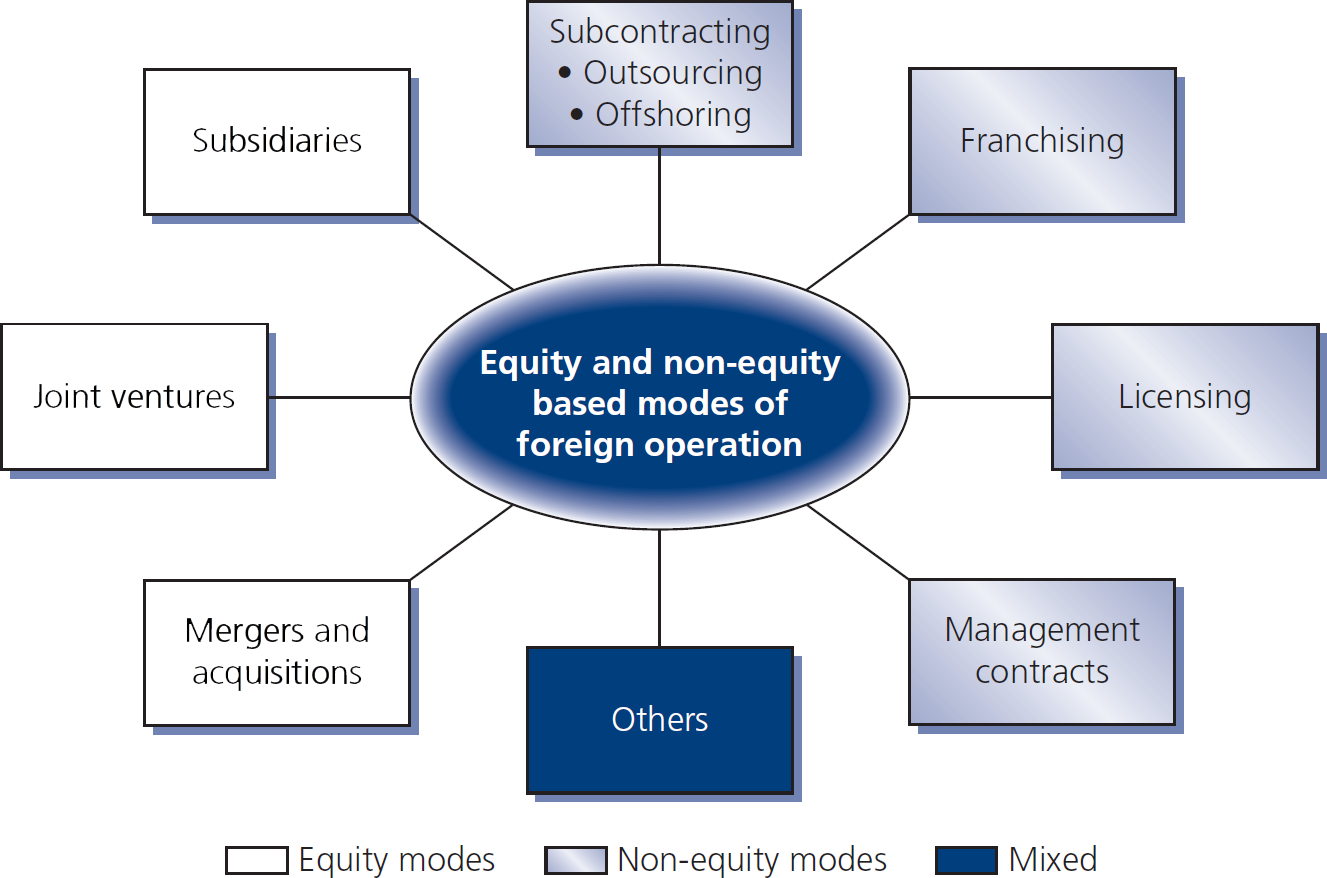 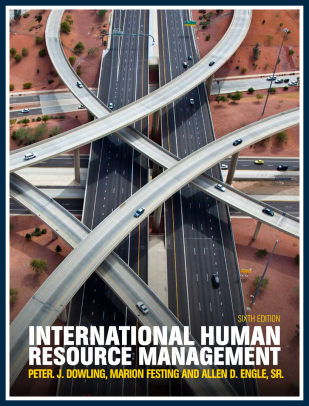 Figure 4.1
Equity & non-equity modes of foreign operation
SUBSIDIARIES: A subsidiary is partly or completely owned by the parent company, which holds a controlling interest in the subsidiary company.

JOINT VENTURES: A commercial enterprise undertaken jointly by two or more parties which otherwise retain their distinct identities.

MERGERS & ACQUISITIONS: In a merger, two organizations join forces to become a new business, usually with a new name.

MANAGEMENT CONTRACTS: An arrangement under which operational control of an enterprise is vested by contract in a separate enterprise that performs the necessary managerial functions in return for a fee.

LICENSING: A business arrangement in which one company gives another company permission to manufacture its product for a specified payment.
Figure 4.1
Equity & non-equity modes of foreign operation
FRANCHISING: Arrangement where one party (the franchiser) grants another party (the franchisee) the right to use its trademark or trade-name as well as certain business systems and processes, to produce and market a good or service according to certain specifications.

SUBCONTRACTING: A business practice where main contractor hires additional individuals or companies called subcontractors to help complete a project. The main contractor is still in charge and must oversee hires to ensure project is executed and completed as specified in contract.

	- OUTSOURCING: Outsourcing is a practice in which an individual                   or company performs tasks, provides services or manufactures                 products for another company

	- OFFSHORING: The moving of various operations of a company to                 another country for reasons such as lower labor costs or more                 favorable economic conditions in that other country.
Cross-Border mergers & acquisitions
Figure 4.2
The formation processes of M&As and HR challenges
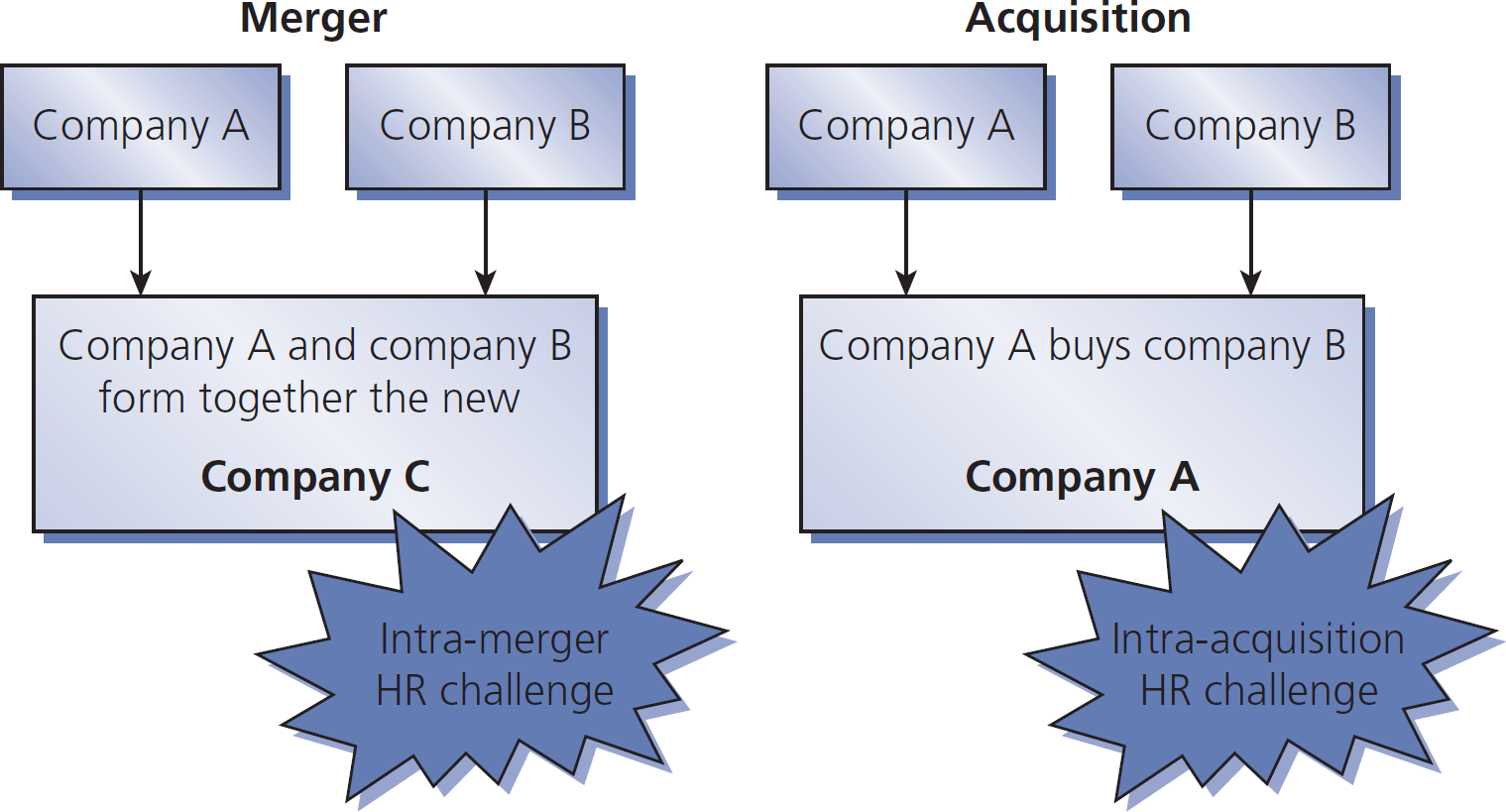 Typical cross-border M&A problems
Within the first year of a merger,up to 20% of executives may be lost
The percentage lost gets worse over more than one year after a merger
Personnel/ employees issues are often neglected
A large number of M&As fail or do not produce the intended results
Figure 4.4
HR activities in the phases of a cross-border M&A
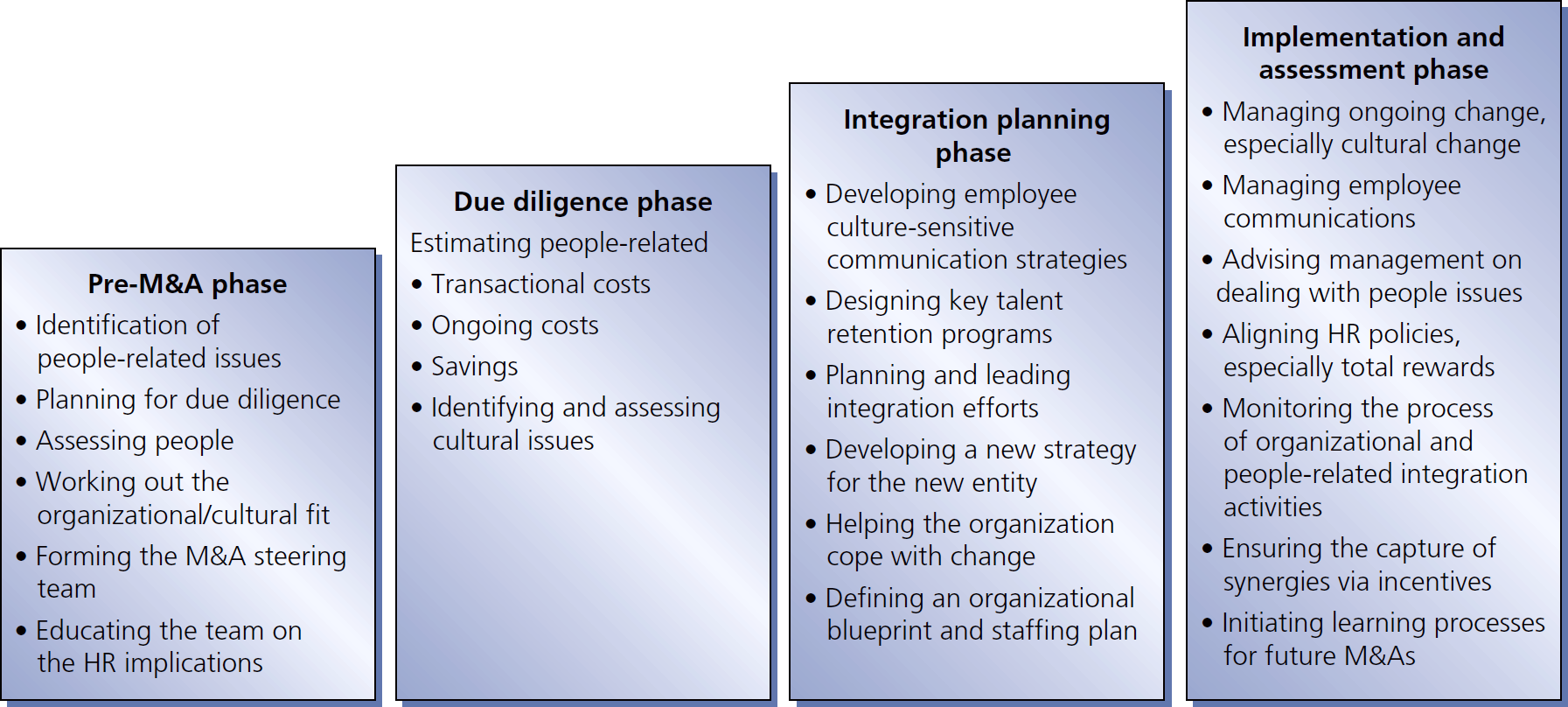 Strategic HRM in M&As
Firms should rely on three conceptual tools:
Resourcesmoney, people, brands, relationships
Processesactivities used to convert resources into goods & services
Valuesthe way employees think aboutwhat they do & why they do it
Comparing HRM in M&As
Performance-related pay is more popular in US than in Japan or Germany
Recruitment in US is more short-term than in Germany, France, & UK
Japan still has longest-term focus
US training & career planning is the most extensive/ broad
French still favor French managers
Germans are the most anxious to adopt international practices for their M&As
International equity joint ventures
International Joint Ventures (IJV) challenges include
HR must manage relations at the interfaces/ borders between IJV & parent companiesDifferent rules can create critical dualities/ divisions
HR must develop appropriate HRM practices & strategies for the IJV itself.HR must recruit, develop, motivate, retain human resources at IJV level
Figure 4.5
Formation of an international equity joint venture
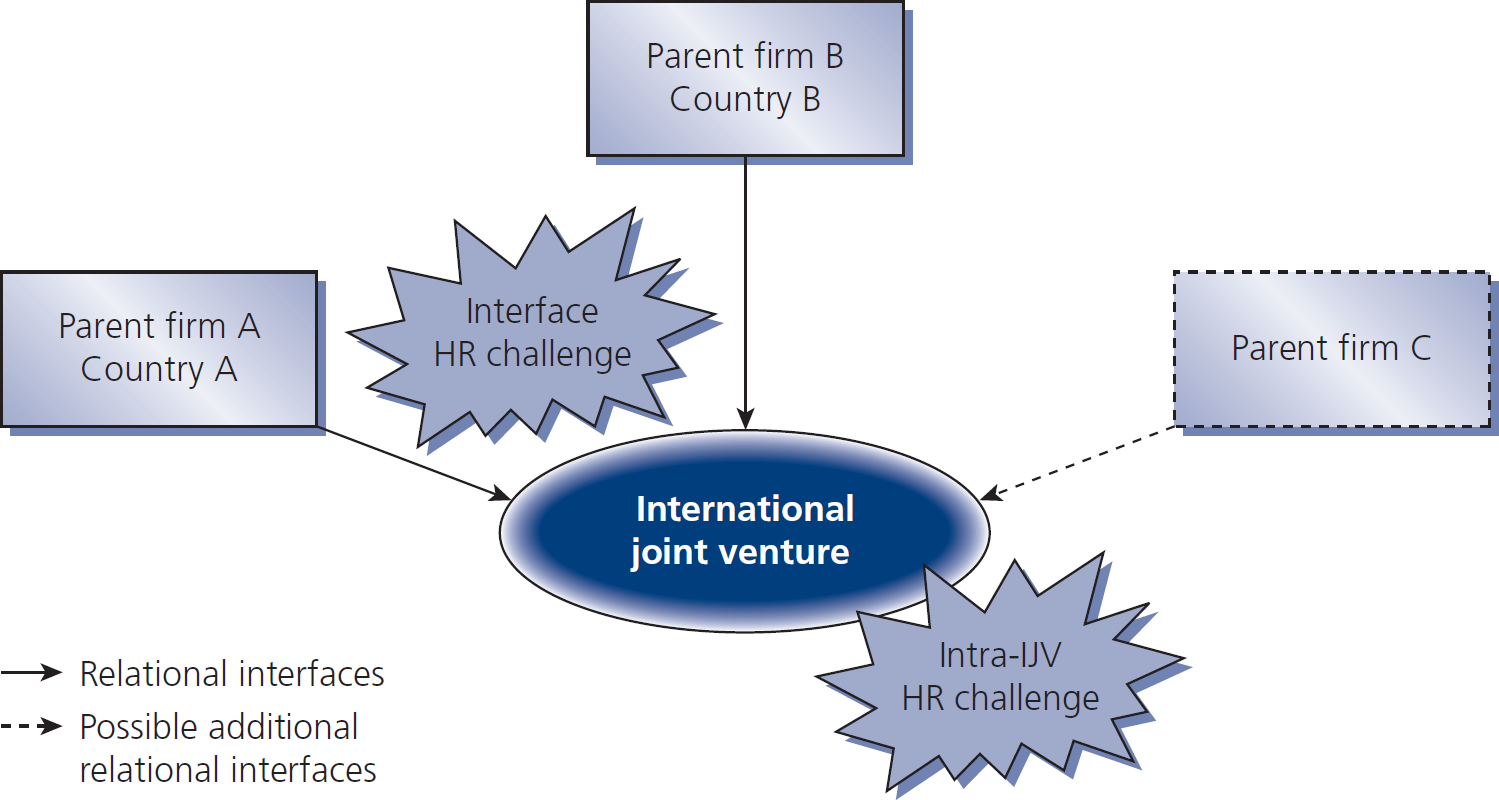 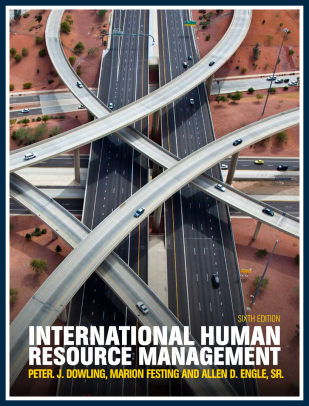 The main reasons for an IJV
To gain knowledge & transfer that knowledge
The host government insists
Increased economies of scale
To gain local knowledge
To obtain vital/ dynamic raw materials
To share risks (e.g., financial)
To improve global competitive advantage
Provide an efficient & cost effective response required by market globalization
IJV development stages
Partnership role
Change facilitator/ organizer & strategy implementer
Innovator
Collaborator
International SMEs
Table 4.1
SME definition
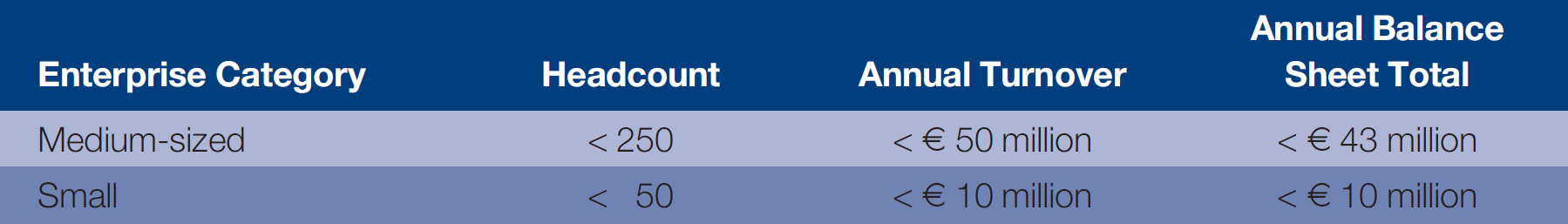 SMEs are very important
In EEA & Sweden:
99+% of 16 million enterprises in EEA & Sweden are SMEs
Two thirds of jobs are in SMEs
In Asia Pacific region:
SMEs are 90% of all enterprises
32-48% employment is by SMEs
In US:
80+% employment is by SMEswith less than 20 employees
Barriers to international markets by SMEs
TOP
10
1. 	Not enough working capital to finance exports
 2. 	Inability to identify foreign business opportunities
Limited information to locate/analyze markets
Inability to contact potential overseas customers
Inability to obtain reliable foreign representation
Lack of managerial time to handle internationalization
Untrained or not enough personnel to go international
Difficulty in managing competitors’ prices
Lack of home government assistance & incentives
Excessive transportation & insurance costs
IHRM features in SMEs
The founder or owner has large impact
Recruitment, selection, & retention:SMEs struggle because of perceptions
Yet SME requirements are similar to those of large organizations
Human resource development – learning
Expatriate management
Limited HR dept resources & outsourcing